Low stretch planar geometric spanners of maximum degree 6
Nicolas Bonichon, Cyril Gavoille, Nicolas Hanusse, Ljubomir Perković
G
H
4
4
4
5
5
3
3
4
Spanner
a
Let G be a weighted graph.
Let H be a subgraph of G.
 H  is a s-spanner of G if:


s is the stretch of the spanner
b
e
c
d
Example:


H is a 2-spanner of G.
a
4
4
b
e
3
3
c
d
4
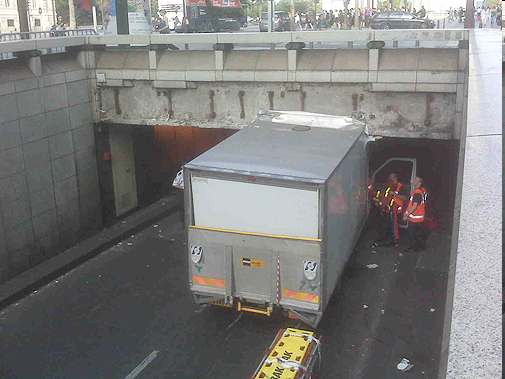 Geometric graphs
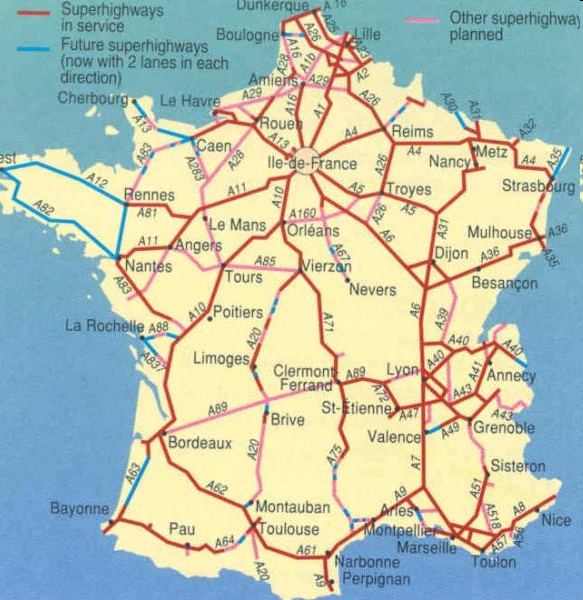 Let (E,d) be a metric space.
Let S be a set of points of E.
G(S) is the complete graph.
The length of (u, v) is d(u, v).
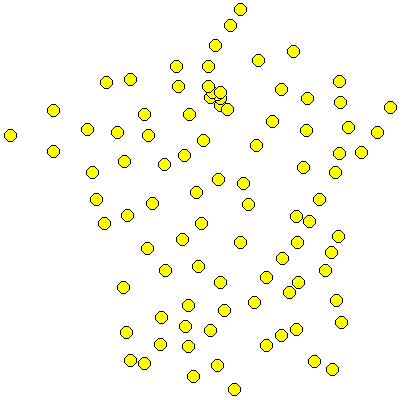 In this talk (E,d) is the Euclidean plane

Goals:
Small stretch s
Few edges
Small max degree
Routable
Planar
…
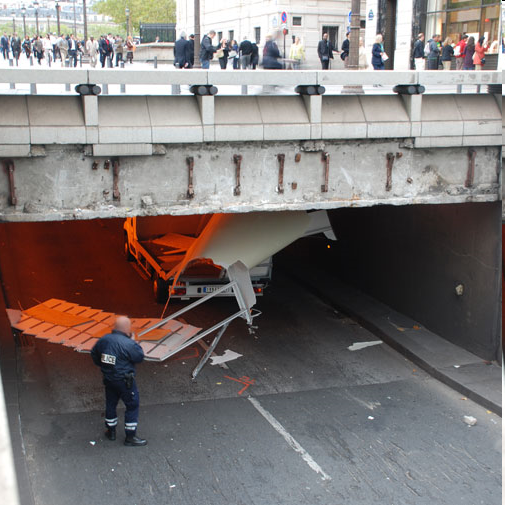 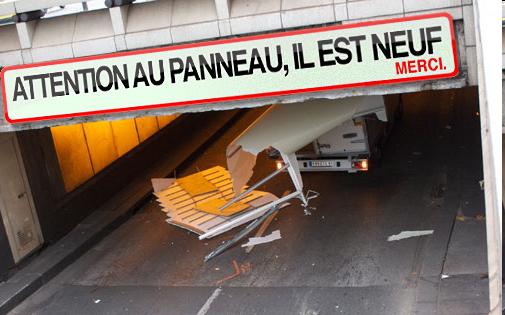 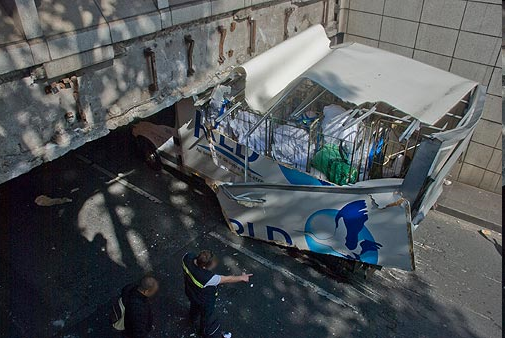 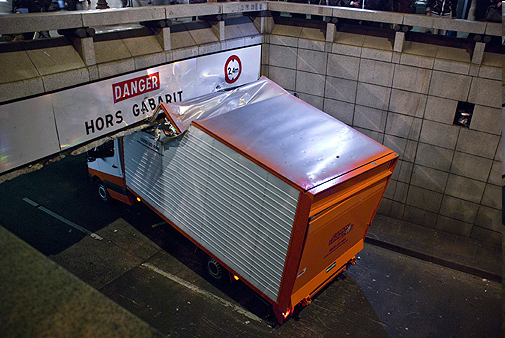 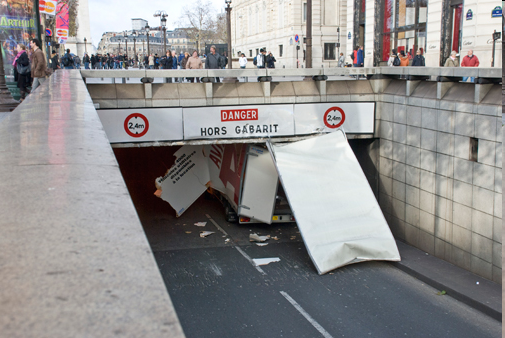 www.2m40.com
Accidents :
- 26 en 2009
 10 en 2010
 The last one:  June 9th
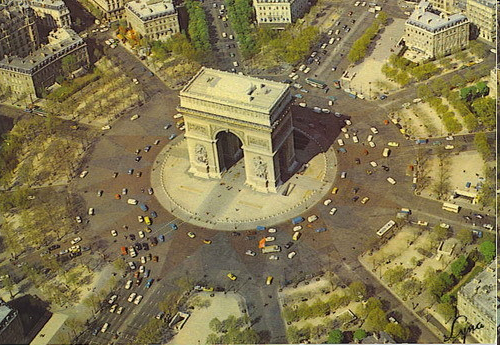 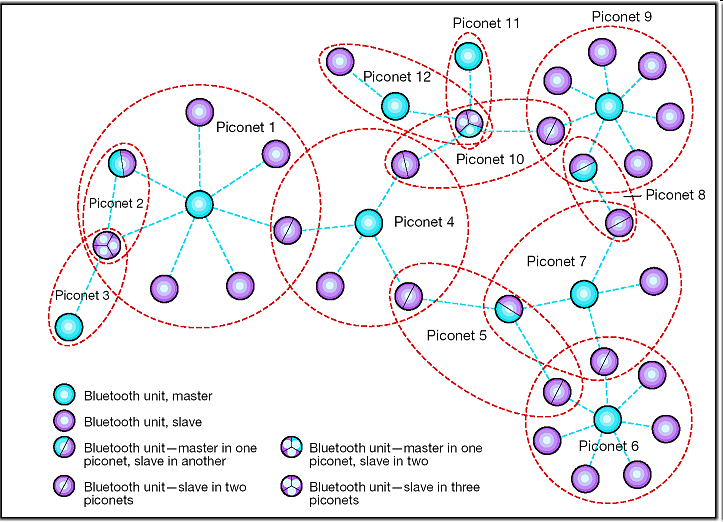 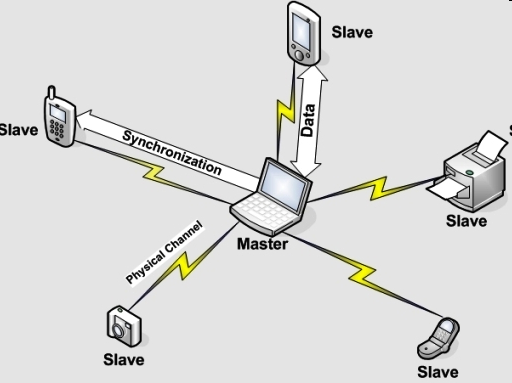 Source : zdnetasia
Source : http://www.acm.org/crossroads/xrds9-4/blue.html
Piconet: Bluetooth PAN
  1 Master
  At most 7 slaves
scatternet: ad hoc network composed of piconets.
	A node can be a slave for several piconets
	A node can be master of only one piconet
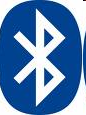 Motivation: scatternet
Delaunay Triangulation
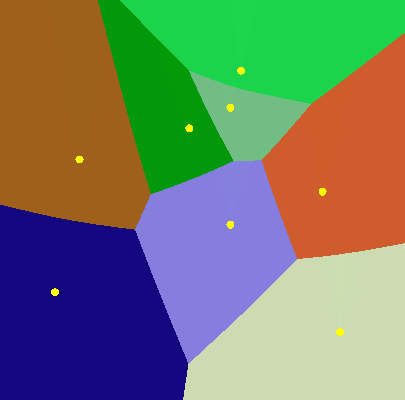 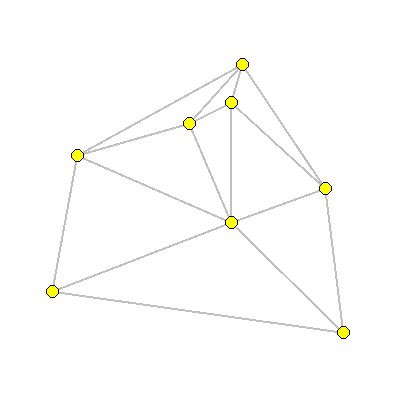 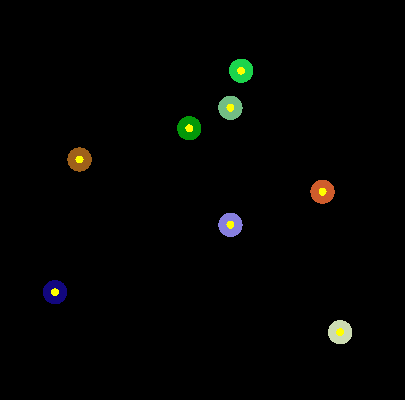 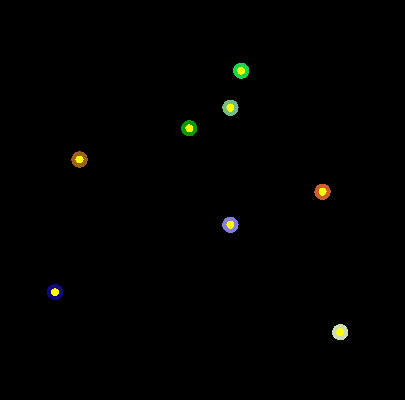 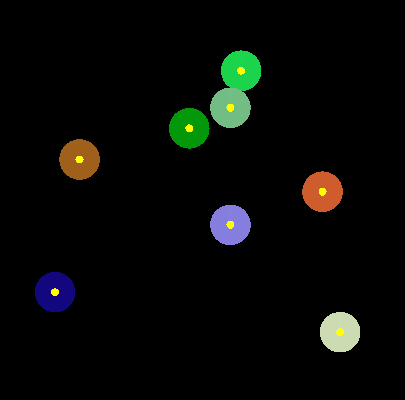 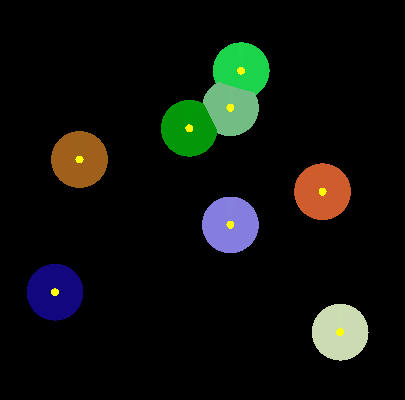 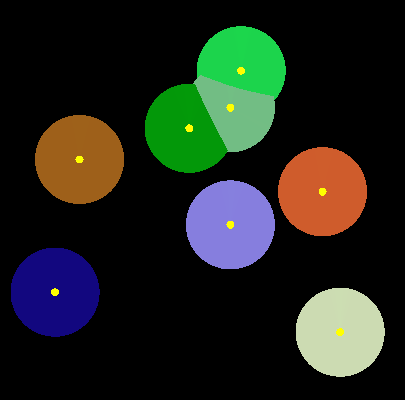 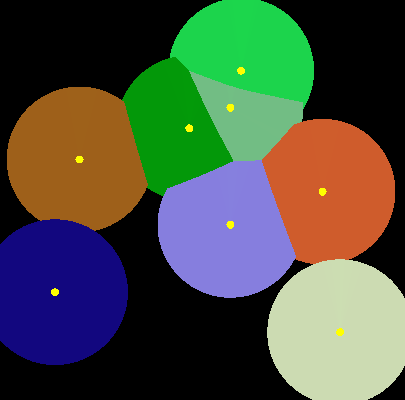 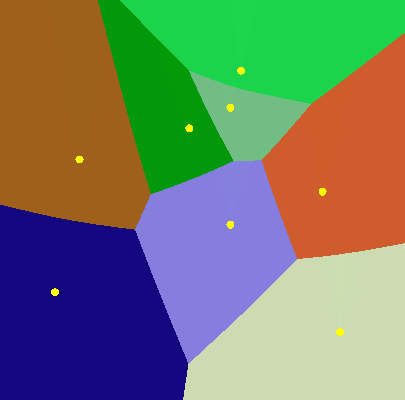 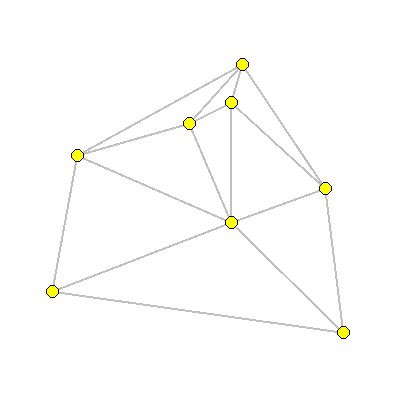 Voronoï cell:


Delaunay triangulation:
si is a neighbor of sj iff 

General position:
No 3 points collinear
No 4 points co-circular

[Dobkin et al 90]                              -spanner

[Keil and Gutwin 92]                         -spanner
Triangular Distance Delaunay Triangulation[Chew 89]
Triangular “Distance”:
d(u,v) = size of the smallest equilateral triangle centred at u touching v.





Remark: in general d(u,v) ≠ d(v,u)

[Chew 89] TD-Delaunay is a 2-spanner
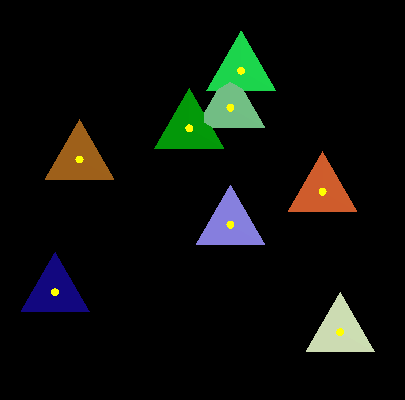 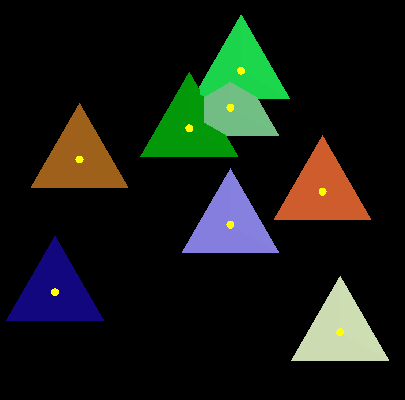 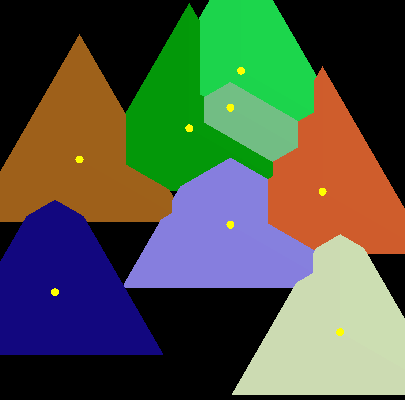 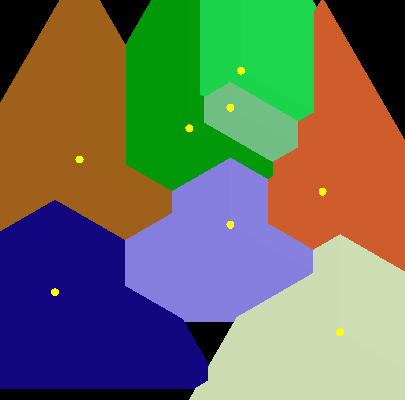 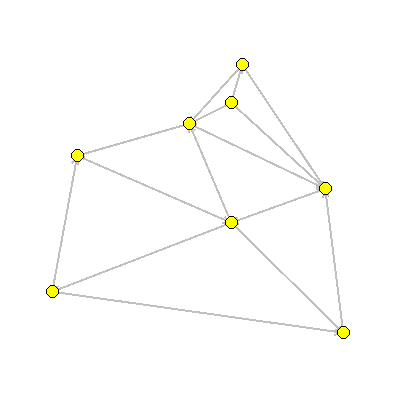 v
u
d(u,v)
Related work
+
-
-
+
+
-
+
-
-
+
+
-
TD-Delaunay as ½-θ6-graph [Bonichon Gavoille Hanusse Ilcinkas 09]
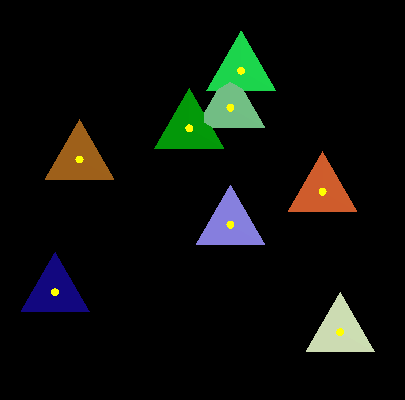 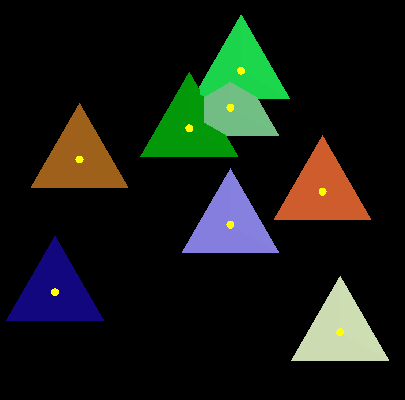 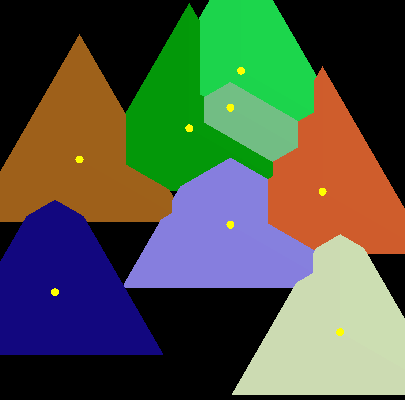 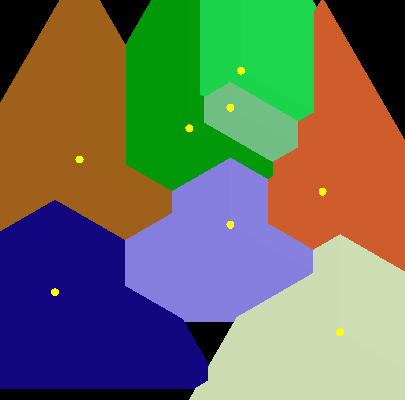 for each vertex u:
  for each positive cone C:
     Add an edge toward the vertex   v in C with the projection on the bisector that is closest to u.
When 2 triangles touch each other, it is when an tip touches a side.
v
u
H12: 6-spanner with degmax12
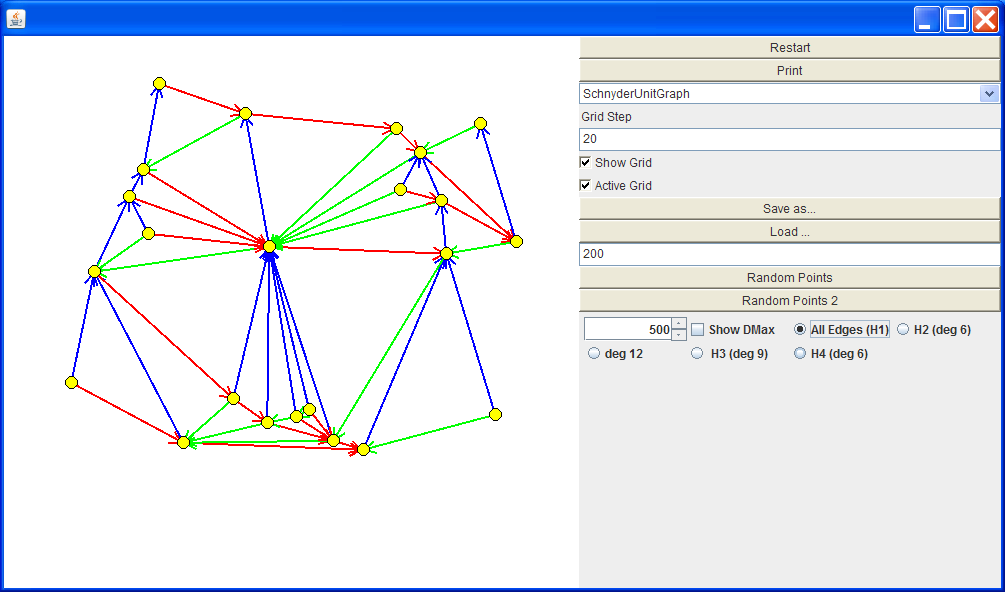 H12: In each negative cone keep (at most) 3 edges:
The (projective) shortest
The clockwise first
The clockwise last

Degree:
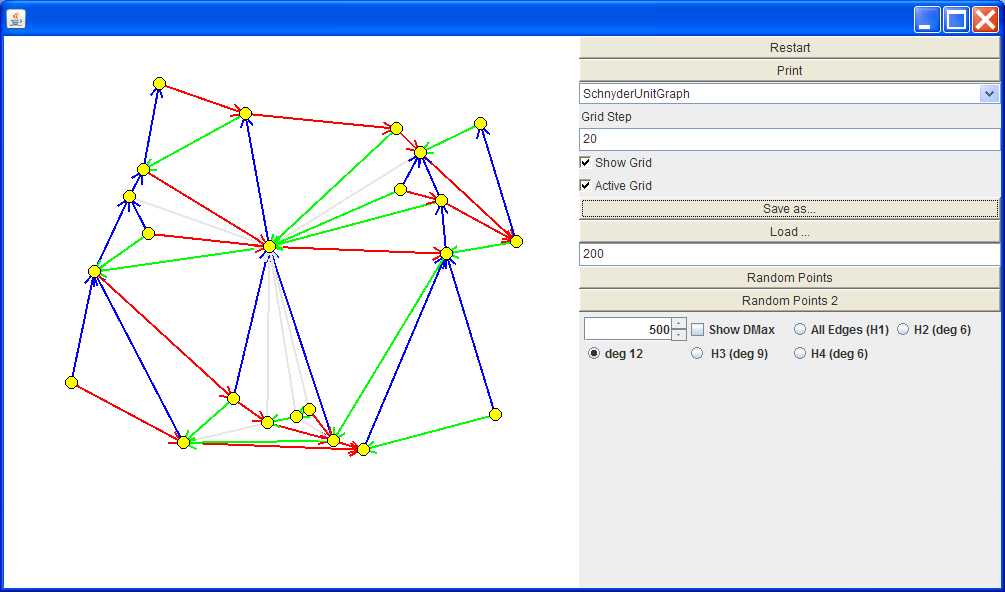 Stretch of H12
u
Idea: H12 (S) is a 3-spanner of TD-Delaunay(S)  H12 is a 6-spanner.
For each deleted edge wu, we consider the canonical path:
Traverse the face containing u and w using the shortest edge.
v
H9: 6-spanner with degmax9
H9: keep only the edges of H12 that are in a canonical path.
Charging rule: if a cw-first edge is different from the smallest edge,
it charges the cw-previous cone.
(similarly for cw-last)




Lemma: the charges satisfy
 2
 1
 1
 2
 2
 1
1
1
0
2
1 or 2
1
1 or 2
H6: 6-spanner with degmax 6
H6: for each positive cone of H9 with charge 2, apply carefully one of the following rules:





Lemma: the charges become
1
0
1
2
1
2
1
2
 1
 1
 1
 1
 1
 1
Analysis of the stretch is tight
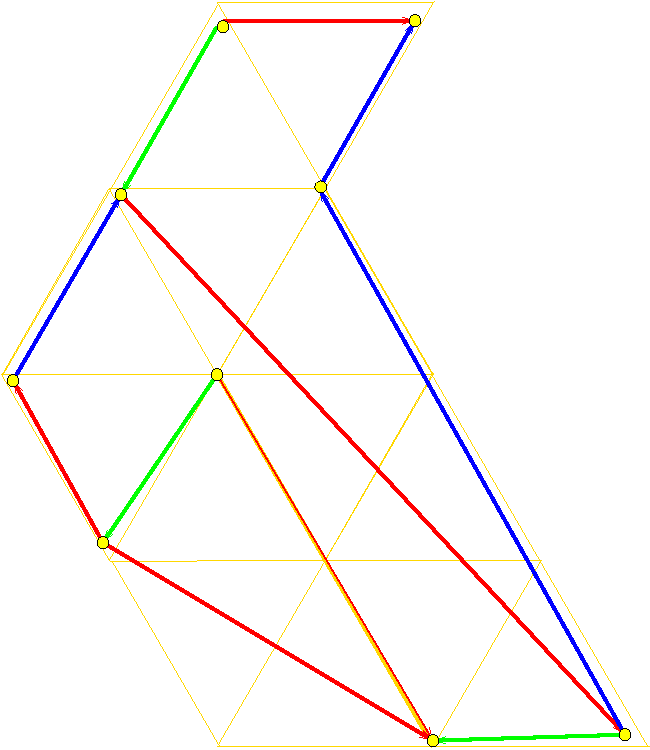 Example with 2000 vertices
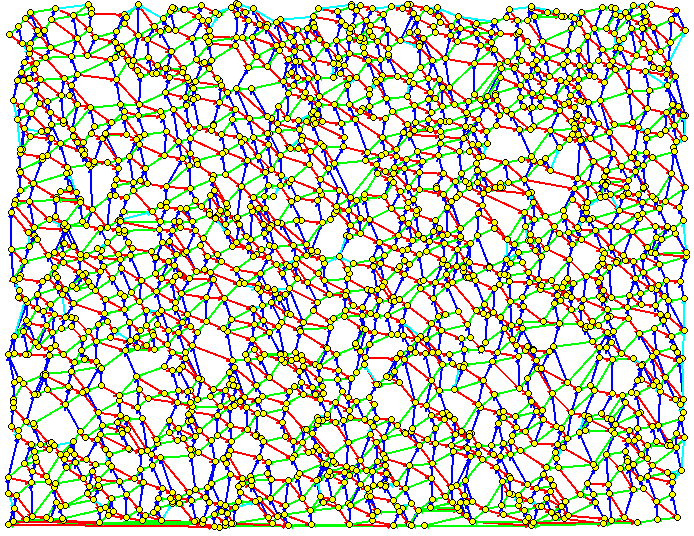 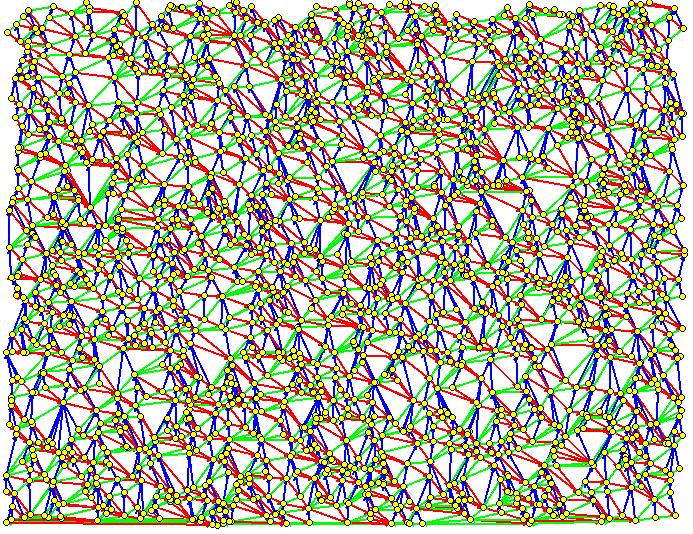 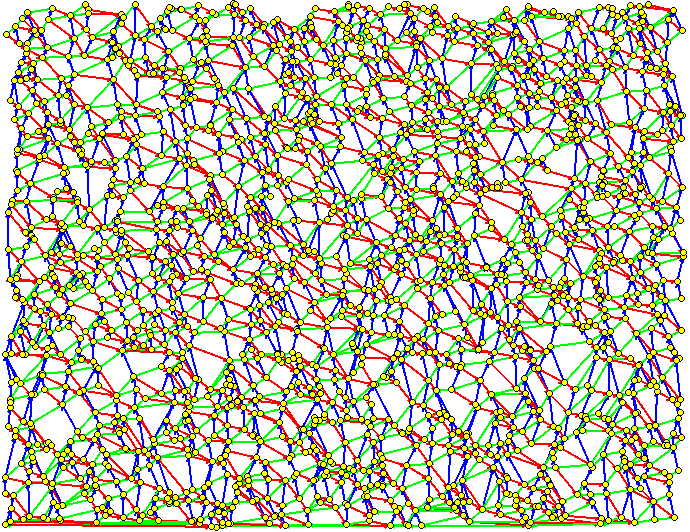 TD-D: 5848 edges
H9: 4588 edges
H6: 4288 edges
Just for fun…
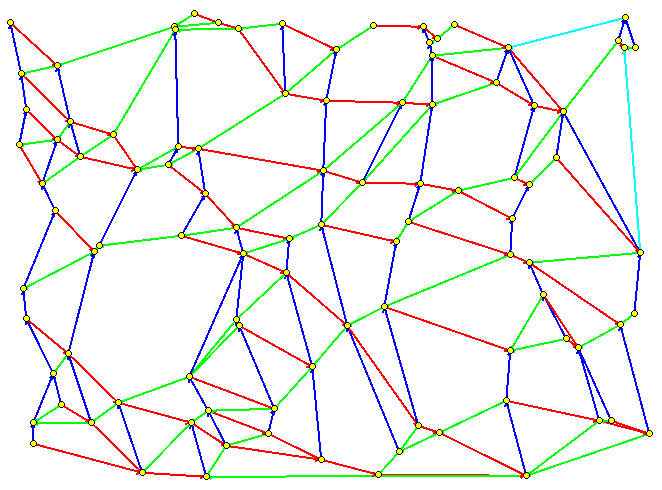 http://www.labri.fr/~bonichon/Bounded/